Migration characteristics of geothermal fluids in karst thermal reservoirs in the Beijing-Tianjin-Hebei Plain
Name 1*, Name2, Name1, …
1 Key Laboratory of XXX institution, XXX University, China
2 XXX Co. Ltd, China
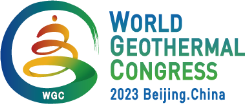 Abstract
Airal font is recommended as the normal font.

The margins on both sides and in the middle are recommended to be 1.5cm. Please typeset the paper in the dotted box, which could be deleted before printing.
Results and Discussion
Conclusion